Досуг в кругу семьи
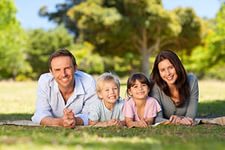 Борникова Эльвира Анатольевна
Что такое семейные традиции?
это духовная атмосфера дома, которую составляют распорядок дня, обычаи, уклад жизни и привычки его обитателей.
Какими бывают семейные традиции?
Традиции семейного досуга: путешествия, праздники, чаепития, воскресные прогулки, игры и.т.д. 
Традиции трудового воспитания (совместные заготовки, дача, трудовые династии) 
 Поддержание ценностей рода (составление родословной, посещение родственников, забота друг о друге) 
Традиции семейного чтения
Совместные увлечения (хобби)
11  СЕМЕЙНЫХ ТРАДИЦИЙ, КОТОРЫЕ СДЕЛАЮТ ВАШУ СЕМЬЮ КРЕПКОЙ И СЧАСТЛИВОЙ
В каждой семье есть свои большие и маленькие традиции, объединяющие всех домочадцев не в обязательном порядке, а исключительно — по желанию души. Какие традиции способны сблизить всех членов семьи и создать в доме ту самую атмосферу счастья и семейного единения?
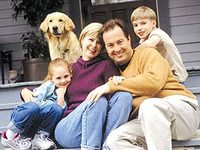 1. Семейный выход в свет.
Простая, но приятная семейная традиция – раз в месяц (а лучше – по выходным) выбираться в кинотеатр на многообещающую новинку, в Макдональдс на «праздник живота», за город – на водную или конную прогулку, и пр. Не имеет особого значения – будете ли вы собирать красные листья в парке или снимать «красоты» с колеса обозрения, главное – провести время в семейном кругу и зарядиться свежими впечатлениями и позитивом.
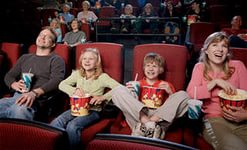 2. Совместный шопинг.
Семейные путешествия по супермаркетам и другим магазинам города – отличный способ поднять себе настроение. А заодно и научить младших ребятишек науке экономии, счету, правильному выбору вещей и полезных продуктов.
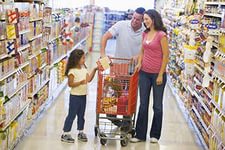 3. Пикники на природе – совмещаем приятное с полезным.
Семейный регулярный отдых на природе может быть любым, в соответствии с желаниями и временем года – купание и сочные шашлыки, рыбалка всей семьей, ночные посиделки у костра с гитарой и чаем в котелке, путешествие по кладовым матери-природы за грибами-ягодами или даже сбор лекарственных трав для домашней народной аптечки.
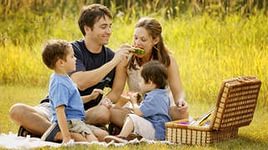 4. Море, чайки, пляж, коктейли на берегу.
Конечно, следовать этой традиции каждые выходные будет слишком накладно (да чего уж там говорить – мало, кто может себе это позволить), но хотя бы раз в год – просто обязательно. А чтобы отдых не прошел скучно (только с книжками в шезлонгах), нужно использовать все возможности для его разнообразия. То есть, научить своих малышей держаться на воде, заняться дайвингом, съездить на интересные экскурсии, сделать самые потрясающие фотографии и от души повеселиться, чтобы потом было, что вспомнить.
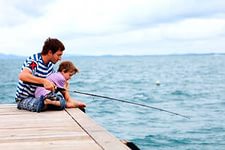 5. Новый год и Рождество.
Как правило, получается так, что все приготовления к новогодней сказке начинаются в последний момент — и подарки, и елка, и украшения. Почему бы не завести замечательную традицию – всей семьей готовиться к этому волшебному празднику? Чтобы потом повзрослевшие дети с радостью и с теплыми улыбками вспоминали, как вы всей семьей оформляли дом, наряжали елку, делали смешные игрушки и елочные композиции со свечками. Как писали записочки с желаниями, провожая старый год, и сжигали их под бой курантов. Как раскладывали коробки с подарками и наклеивали на них веселые картинки с именами. В общем, Новый год с Рождеством – это самый значительный повод для создания семейной традиции – быть рядом друг с другом.
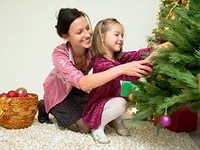 6. Привлекаем к подаркам всю семью.
На носу очередной праздник? Значит, самое время завести традицию – совместной подготовки подарка. И не имеет значения, для кого он предназначен — участвовать должны все (кроме поздравляемого, конечно). Причем, речь не только о красивой упаковке и созданной своими руками красочной открытке, но и о торжественном оформлении, дома, совместно приготовленном праздничном ужине, об особом поздравлении от всей семьи и, конечно, о сюрпризе (билет на концерт, живая тропическая бабочка, «коробочка в коробочке» и пр.).
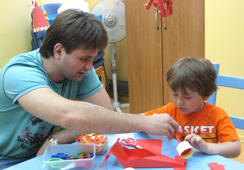 7. Семейный альбом – память для будущих поколений.
Такие альбомы можно создавать не только путем обычного распихивания фотографий по «рубрикам» — их можно сопровождать интересными веселыми комментариями от каждого члена семьи, разбавлять детскими рисунками, памятными салфетками, засушенными листьями/цветами и пр.
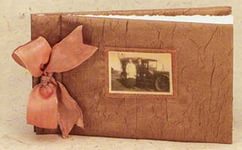 8. Вечер в кругу семьи.
Отличная традиция – хотя бы раз в неделю забывать про свои дела и устраивать веселые посиделки на диване всей семьей. Неважно – турнир по шахматам, конкурс на собирание пазлов, соревнование «кто быстрее сделает из брата (папы) мумию с помощью туалетной бумаги», строительство палатки из одеял посреди комнаты с последующим вечером страшных историй при свете фонарика – лишь бы всем было весело, интересно и вкусно! Взрослые могут нырнуть ненадолго в детство, а дети, наконец-то — вспомнить, как выглядят их родители, если их оторвать от работы
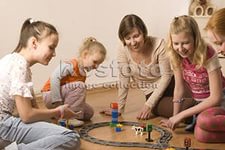 9. Собираемся на дачу!
Семейный выезд на дачу – это тоже традиция. Она обычно сопровождается разделением интересных обязанностей между всеми членами семьи – младшие поливают будущую клубнику, старшие занимаются более тяжелой работой. Но после этого (дабы выезд на дачу не превращался в каторгу, а был праздником, которого все ждут) – обязательный отдых. Можно всей семьей заранее придумать интересный оригинальный ужин. Пусть это будет семга на углях, а не привычные шашлыки. И после ужина – игра всей семьей (в соответствии со вкусами домочадцев) возле камина под барабанящий по крыше дождь. Или совместный поход за грибами с лукошками и корзинками.
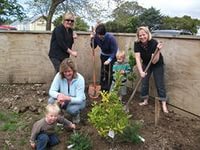 10. Традиции семейного чтения
Семейное чтение – домашняя педагогика чтения. Она компенсирует дефицит общения. Время , отданное ритуалу семейного чтения, сблизит родителей и детей, разбудит желание наблюдать, мыслить, размышлять, чувствовать и сопереживать. Уважаемые мамы и папы, бабушки и дедушки! Помните,  минуты проведенные за семейным чтением останутся с ребенком на всю жизнь!
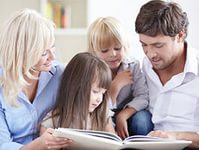 11. Заводим традицию – быть здоровыми.
Основа основ – здоровый образ жизни. К нему следует приучать своих малышей, как только они перестают помещаться поперек лавки. Это могут быть семейные «пятиминутки» с зарядкой под музыку, категорические протесты фаст-фудам, кока-коле и чипсам, нарисованные на смешных плакатах, совместные велосипедные прогулки, волейбол и даже вылазки в горы с палатками (иногда). Лишь бы, как говорится – на здоровье.
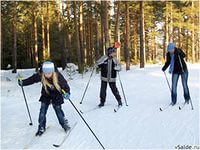 Спасибо за внимание !
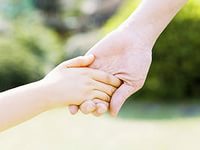